第7课 我往东，他往西（1）
差异
~很大
~很明显
性格的~、环境的~
观念上的~、文化的~
差异
有~、存在~
我们和上一代人之间存在着观念上的差异。
东西方文化的差异是很明显的。
他和妻子之间_______________，所以总吵架。
存在着性格的差异
钱钟书(1910-1998)
    江苏无锡人，中国现代著名作家、文学研究家。代表作品《围城》。
《围城》中的人物在聊天时引用法国人的话说：婚姻就像“被围困的城堡”，“城外的人想冲进去，城里的人想逃出来”。
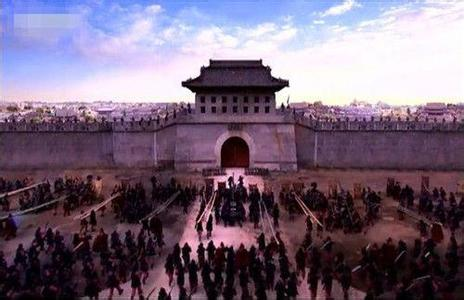 场面
~很感人
热烈的~  紧张的~
比赛的~  一幅感人的~

习惯了这种~
见过这种~
场面
演讲比赛的场面紧张而热烈。
面对这幅感人的场面，很多人都忍不住流下了眼泪。
他从来没___________，所以一时紧张得手足无措。
见过这种场面
生词：
路口
照例
剪刀
静悄悄
上空
寂静
震撼
场面
总算
差异
本身
围城
外表
内心
张牙舞爪
恰恰
若
马马虎虎
归
暗喜
抢
家伙
思维
彩票
中//奖
课文讨论：
“我们”去爬山的时候，在路上遇到了什么问题？怎么解决？     （面对，照例，只好，解决）
在树林里想要休息时，“我们”听到了什么？
                           （突然间，上空，寂静，震撼）
“我”听了丈夫的话为什么“不禁十分兴奋”？（像是，场面，不禁，总算，因为）
语法1   恰恰
罗晓兰会手语，吴天宇恰恰也会手语，所以才闹了误会。
一直以为爸爸会反对我的计划，结果恰恰相反，他不仅没有反对，还表示非常支持。
父母对孩子的严厉，恰恰是对他们的疼爱。
即时练习
◇用“恰恰”改说句子：

1. 他回头去看，而那个女孩儿也在寻找他的目光。
2. 这种知足常乐的心态，正是我们这个时代的人缺少的。
3. 不要害怕别人提意见，别人的意见正是最值得我们珍惜的财富。
……也恰恰在……
恰恰是……
恰恰是……
即时练习
◇用“恰恰”完成句子：
姐姐为她买的礼物，_______________。
他喜欢上了那个女孩子，而她_________。
我们俩的爱好完全不同，他喜欢的东西，_____________。
恰恰是她最想要的
恰恰也喜欢上了他
恰恰是我不喜欢的
语法2   根本
考试太突然了，根本没有时间准备。
你根本不了解情况，不要随便发表意见。
不用穿那么多，外边根本就不冷。
常见结构：
根本……不/没……动/形
即时练习
◇用“根本”完成对话：
1. A：你听清他说什么了吗？
    B：声音太小了，_______________。
2. A：小赵能来参加我们的晚会吗？
    B：他的工作忙得不得了，__________。
3. A：你觉得这个办法对学习外语有用吗？
   B： _____________。 
4. A：小李不是提醒你今天开会了吗？
    B：什么？他________________。
我根本听不清
他根本没有时间
根本没有用
根本没有提醒过我
语法3   照例
每天中午，他照例要睡一会儿午觉。
我们学校照例每年的4 月份举行运动会，届时全校照例放假1 天。
每年的母亲节，照例她都会给妈妈买一束康乃馨。
即时练习
◇用“照例”完成句子：
1. 每到周末，___________________。
2. 中秋节的时候，中国人____________。
3. 晚上临睡觉前， ________________。
4. 我们家里重要的事情，____________。
她照例都要去逛逛街
照例要吃月饼
照例我都会看一会儿书
照例都是由爸爸来决定
小结；作业
重点词：差异，场面
语言点：恰恰，根本，照例
课文：
“我”跟丈夫在性格上有什么差异？
由于性格的差异，看电视时会出现什么情况？
遇到飞机时，“我”为什么十分兴奋？
预习提纲
生词：26-52
重点词：慌张，特色，冷静，盲目
语法：千万，倒是，谁说……？
课文：6段——最后
1. 遇到飞机时，“我”跟他的做法有什么不同？这是为什么？
2.“我们”生气时各有什么“特色”？
3. 性格的差异带来了什么好处？